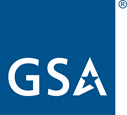 U.S. General Services Administration
Small Business Works 2022:
Best Practices for Finding Socioeconomic Vendors to Meet Requirements
Day 2: July 27, 2022
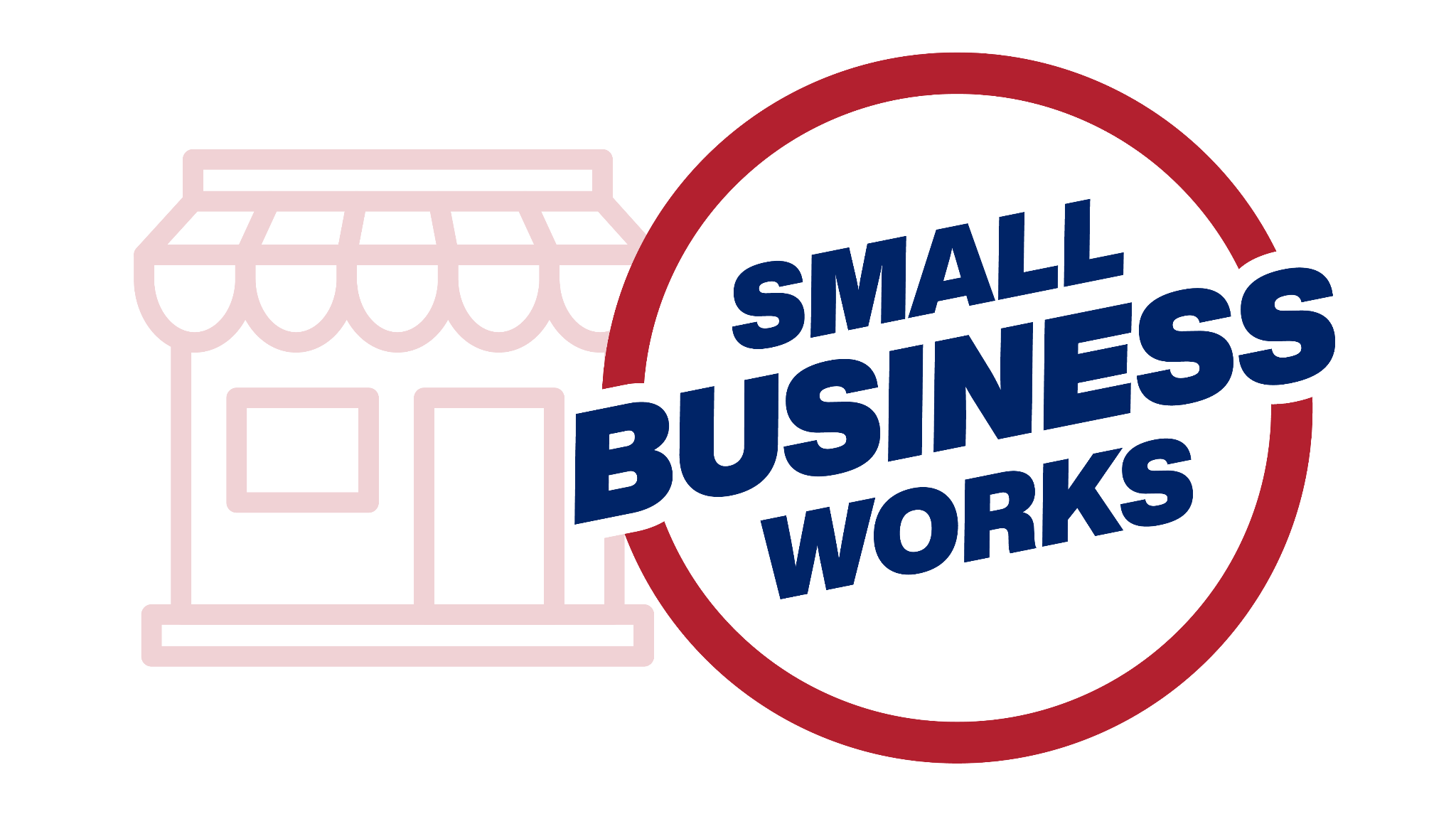 TODAY’S MODERATOR
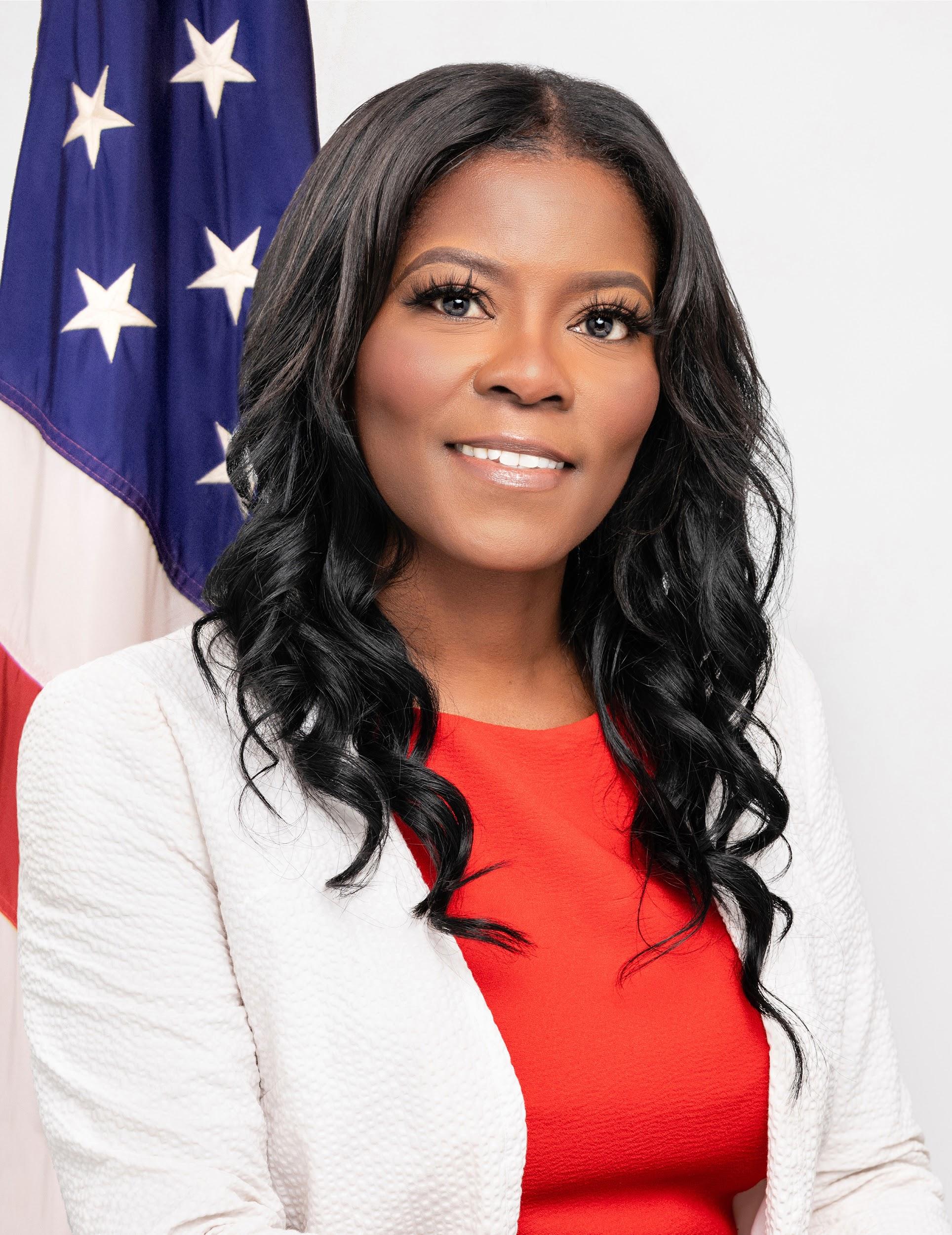 Chasity Ash
Supervisory Small Business Technical Adviser
U.S. General Services Administration
2
TODAY’S PANELISTS
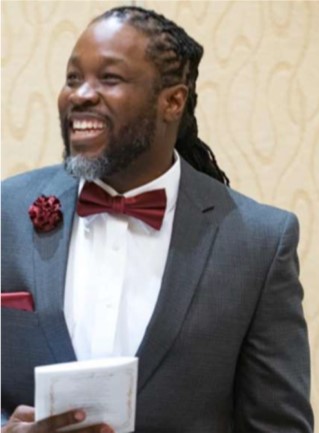 DiJon Ferdinand
Assistant Division Chief 
Office of Acquisition Management
U.S. Bureau of the Census
3
TODAY’S PANELISTS
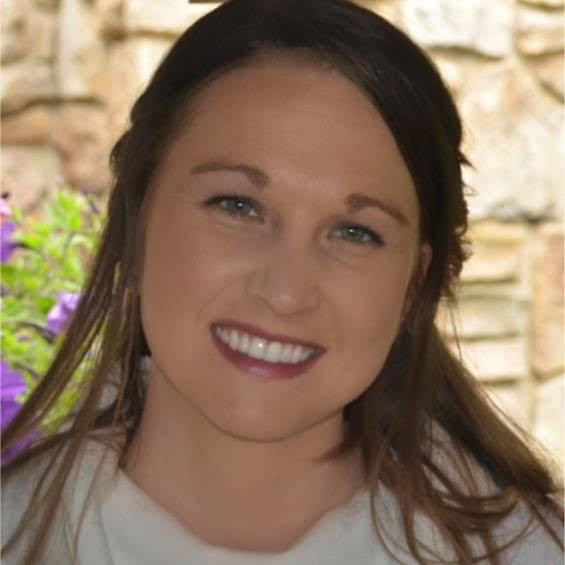 Michelle Burnett
Executive Director
HUBZone Contractors National Council
4
TODAY’S PANELISTS
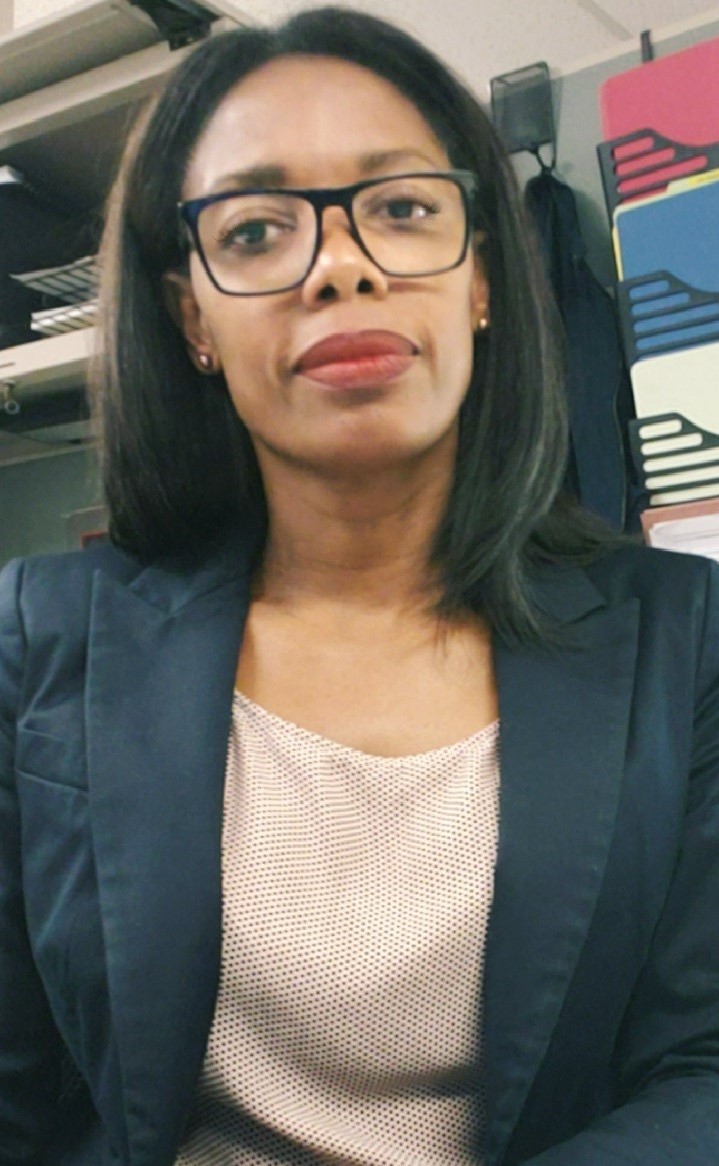 Tamela Lewis
Procurement Analyst
Office of Government Contracting – Area II
U.S. Small Business Administration
5
TODAY’S PANELISTS
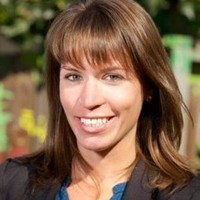 Laura Maas
HubZone Program Manager, Continuing Eligibility
Office of Government Contracting and Business Development
U.S. Small Business Administration
6
Question 1:
How can your organization help the Acquisition workforce to find qualified Socioeconomic Vendors to meet their requirements?
7
Question 2
Why do you feel it’s so hard/challenging for the Acquisition workforce to meet its socio-economic goals? 
(i.e.lack of market research, restrictive PWS/SOW)
8
Question 3
Are there any new programs, policies, or initiatives being created to promote socioeconomic programs?
9
Final thoughts
10
Questions?
Thank You!